NĚMECKO
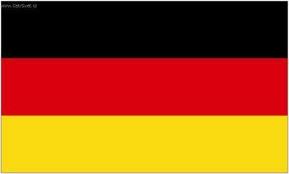 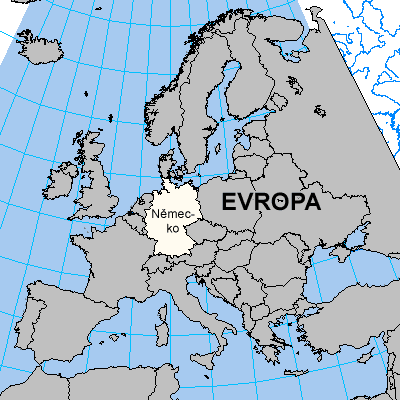 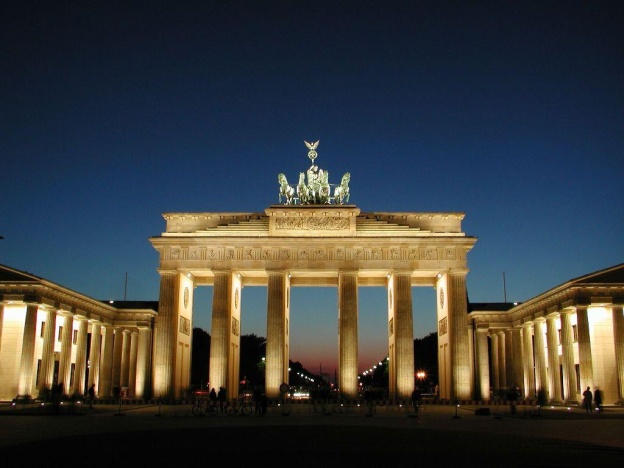 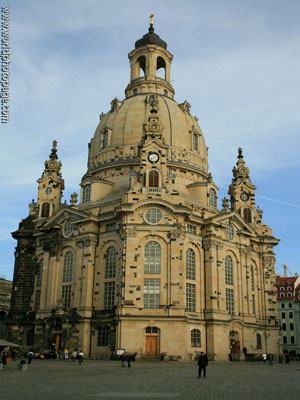 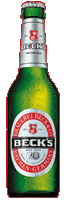 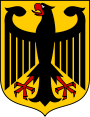 Německo, video
[Speaker Notes: Víte, kdo způsobuje angínu, chřipku, nebo neštovice?]
Co už víš?
Baltské moře
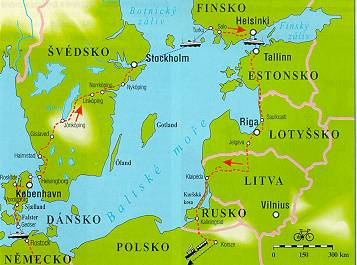 Německo leží v Evropě.

 Německo je jedním ze sousedních států České republiky.

 Vlajka Německa má tři barvy: černou, červenou, žlutou.

 Do Německa teče řeka Labe. 

 Na severu ho obklopují dvě moře: Severní moře a Baltské moře.
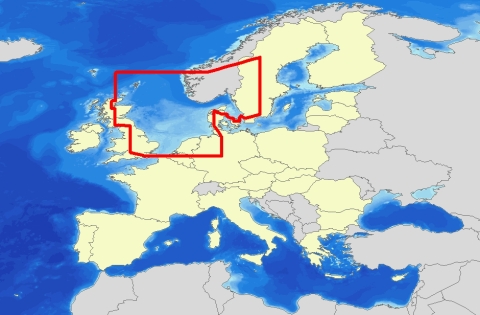 Severní moře
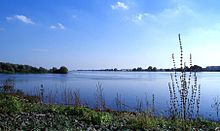 Labe na německé straně
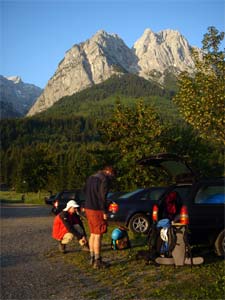 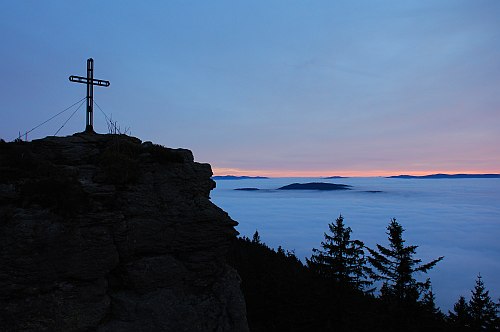 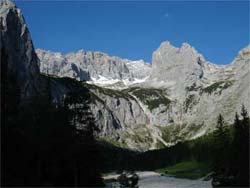 Šumava
Bavorské Alpy
Zugspitze – 2 963 m
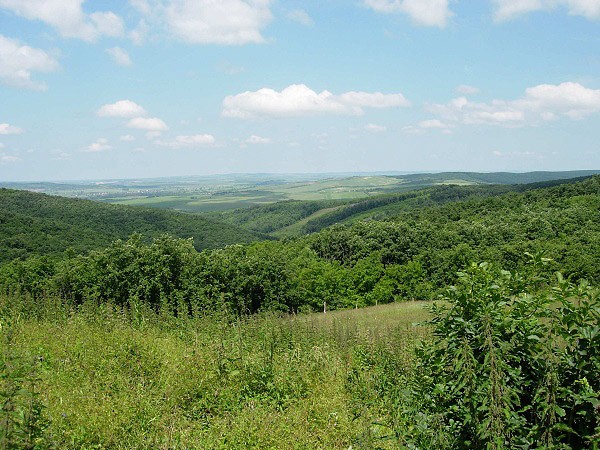 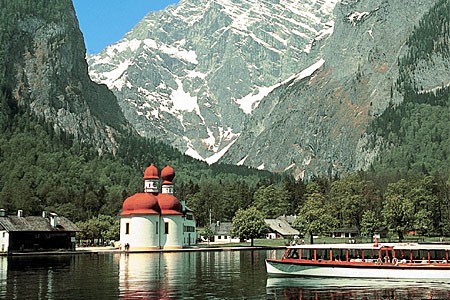 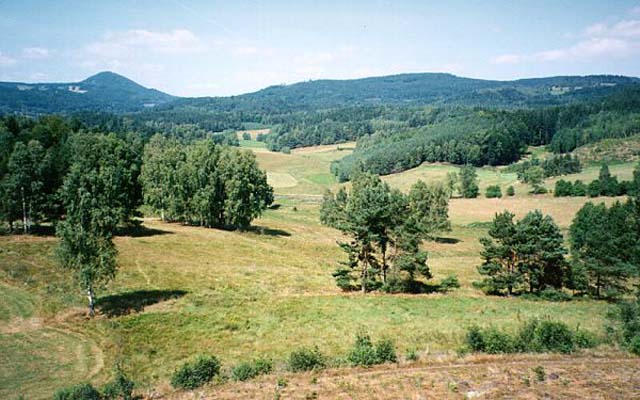 Krušné hory
Rila
Alpy
Povrch
Jaké si řekneme nové termíny a názvy?
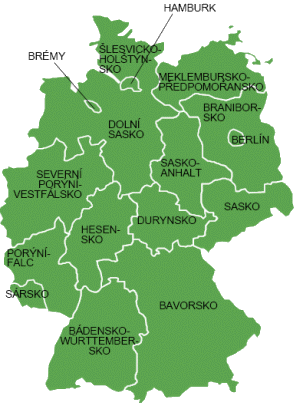 Berlín - hlavní město Německa

 Spolková republika - republika, která navenek vystupuje jako jeden celek, ale je rozdělena na více samostatných zemí

 Rýn, Dunaj, Labe - největší řeky, které protékají Německem

 Frankfurt nad Mohanem - největší mezinárodní letiště v Německu

 Hamburk - největší německý přístav, leží na Labi

 Mnichov, Drážďany – velká významná německá města

 Braniborská brána - symbol hlavního města Berlína
Berlín

Hamburk

Frankfurt 

Mnichov

Drážďany
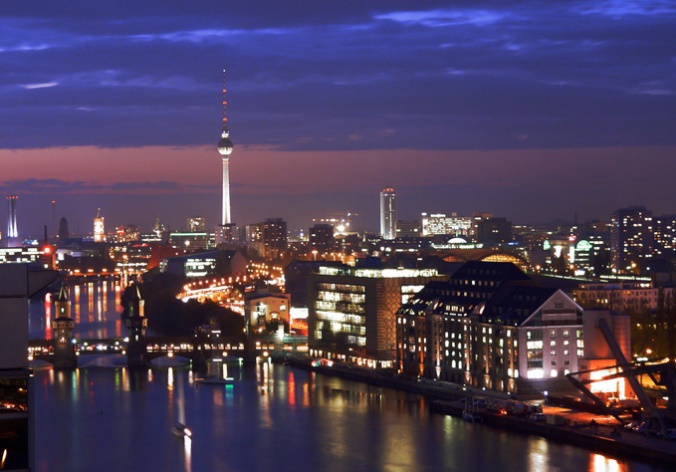 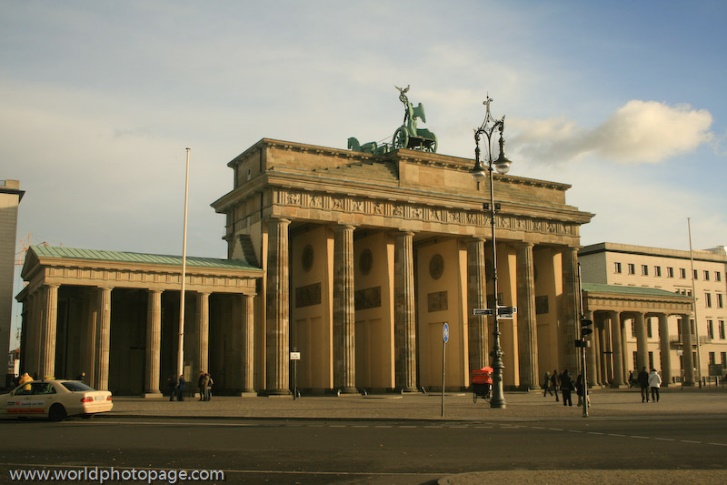 Pohled na město
Braniborská brána
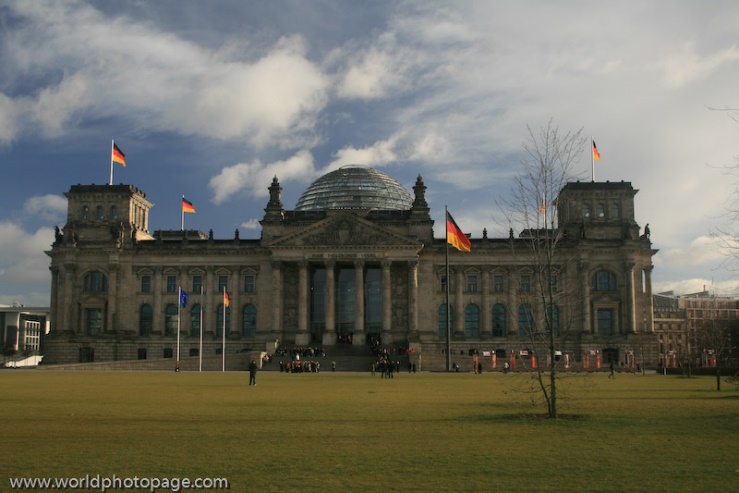 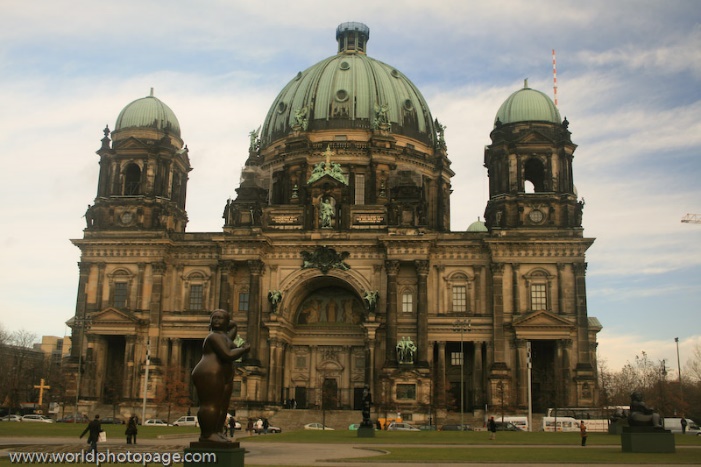 Berlínský dům
Říšský sněm
Berlín
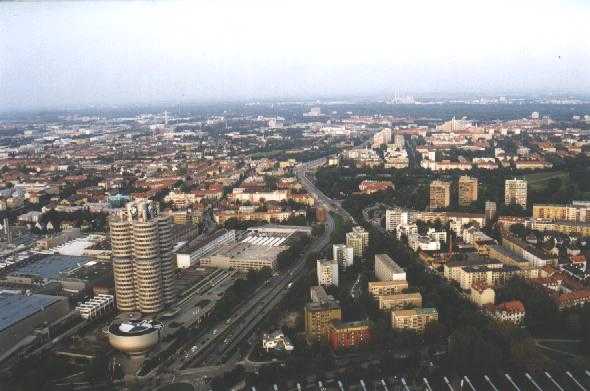 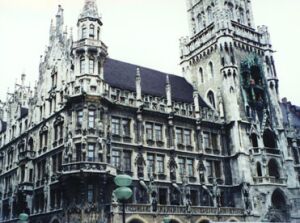 Katedrála
Pohled na město
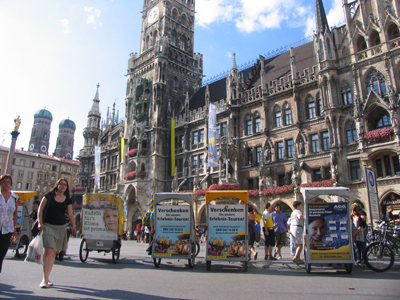 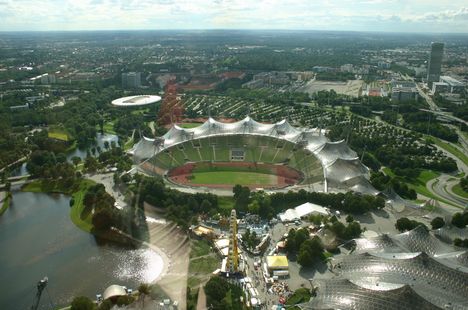 Olympijský stadion
Radnice
Mnichov
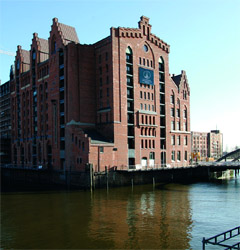 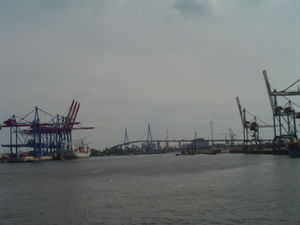 Muzeum mořeplavby
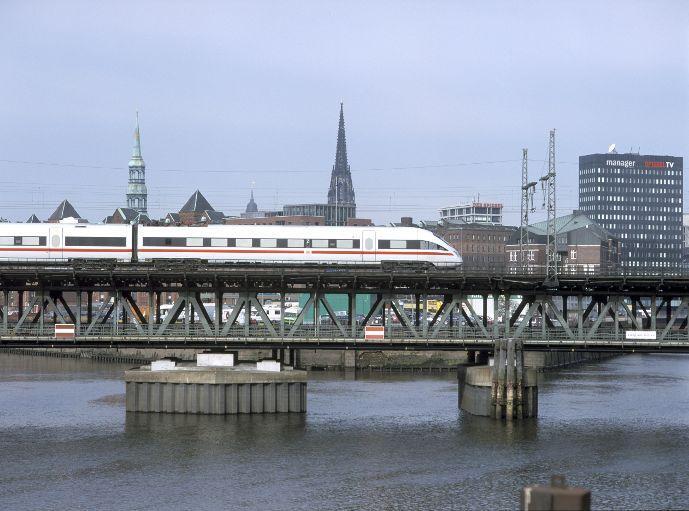 Přístav
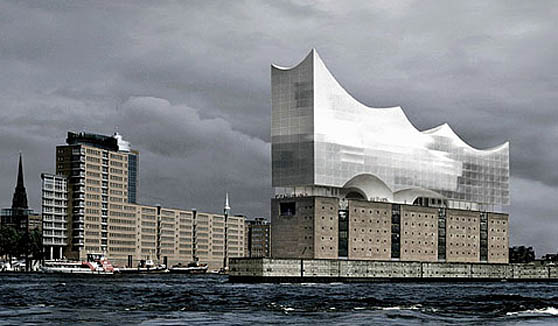 Rychlodráha
Filharmonie
Hamburk
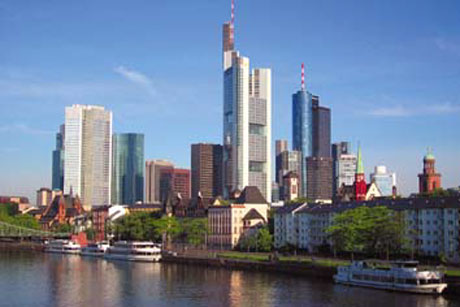 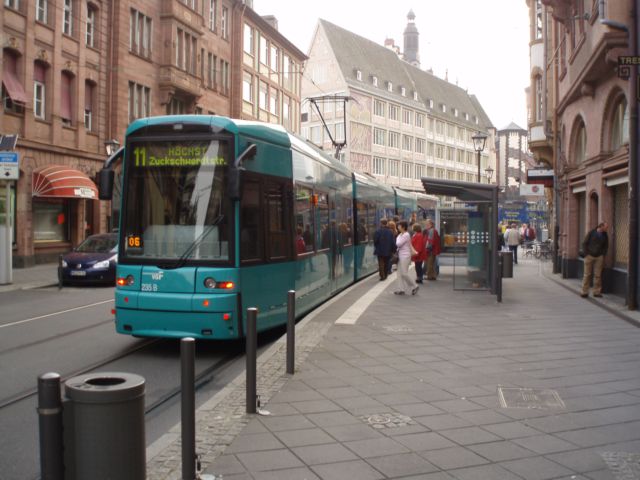 Centrum
Panorama
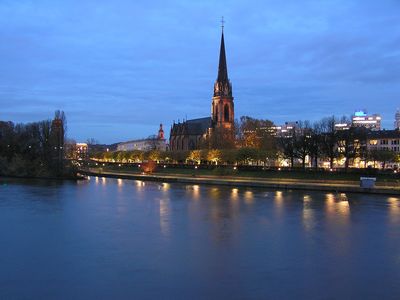 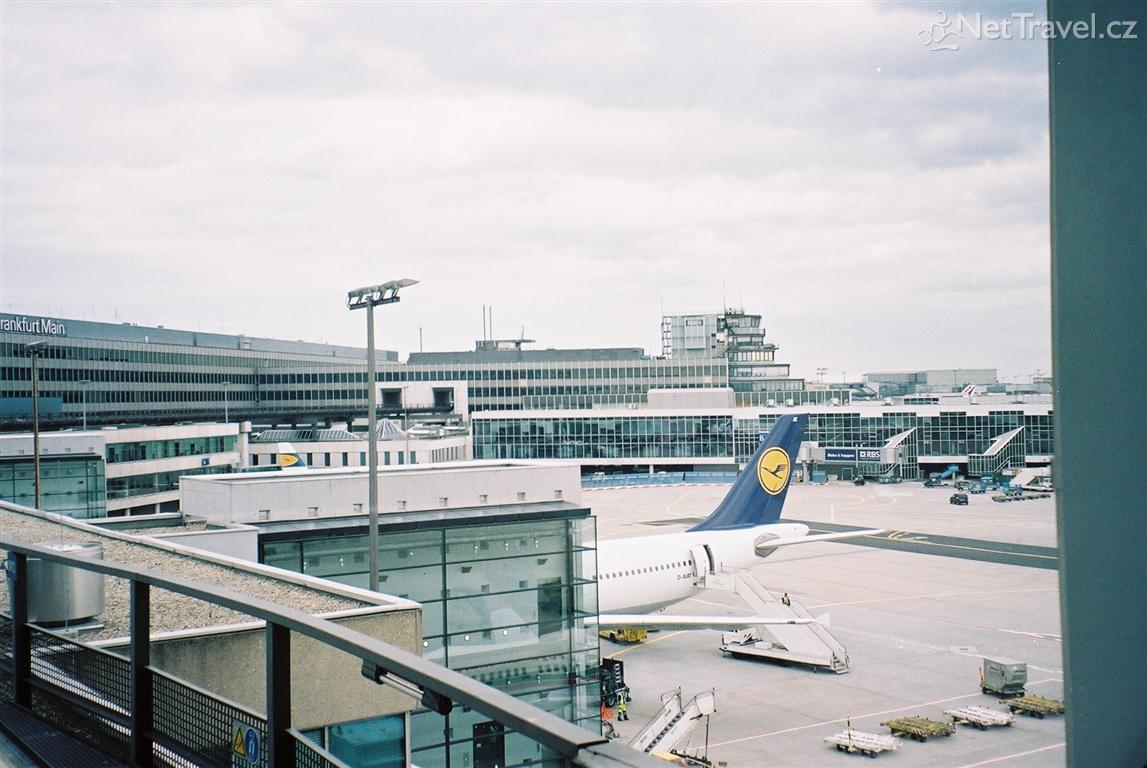 Večerní město
Letiště
Frankfurt nad Mohanem
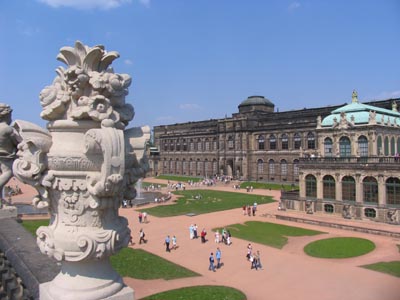 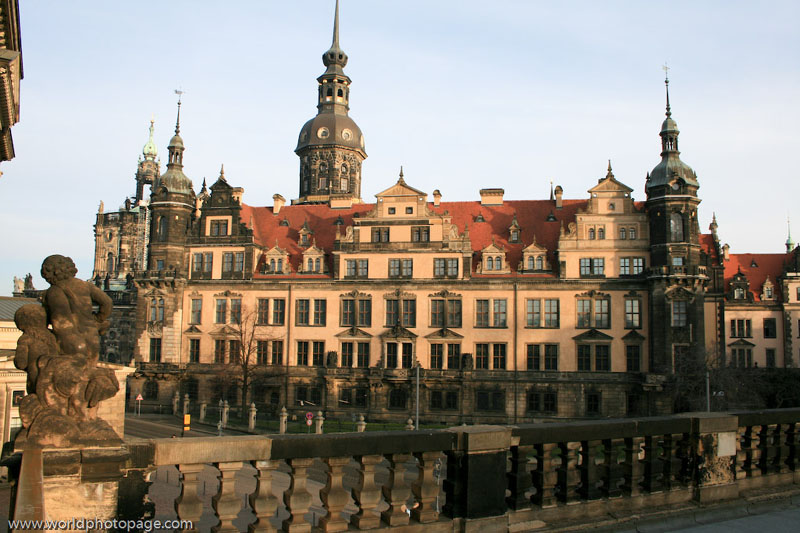 Zwinger
Zámek
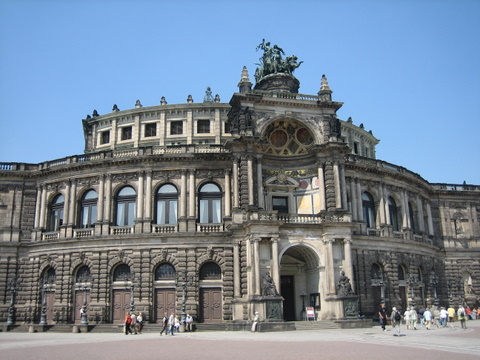 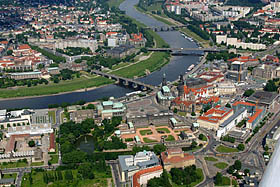 Labe
Muzeum
Drážďany
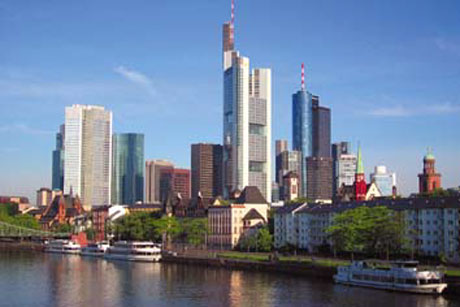 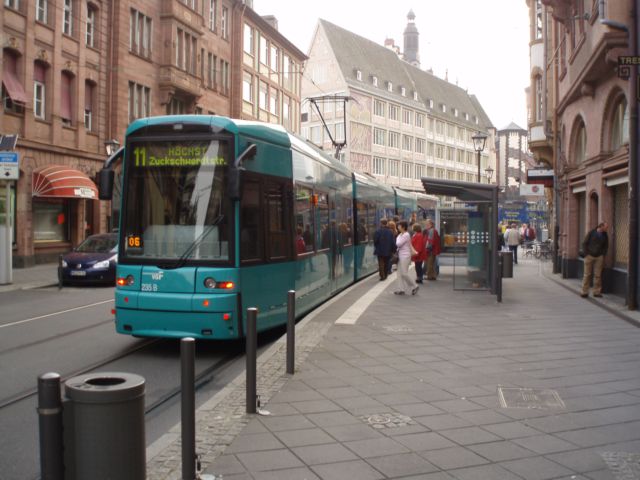 Centrum
Panorama
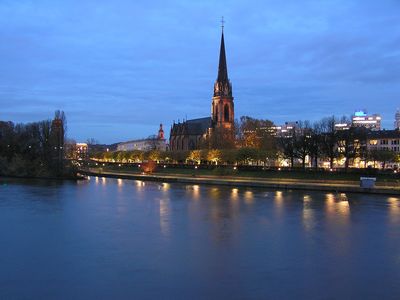 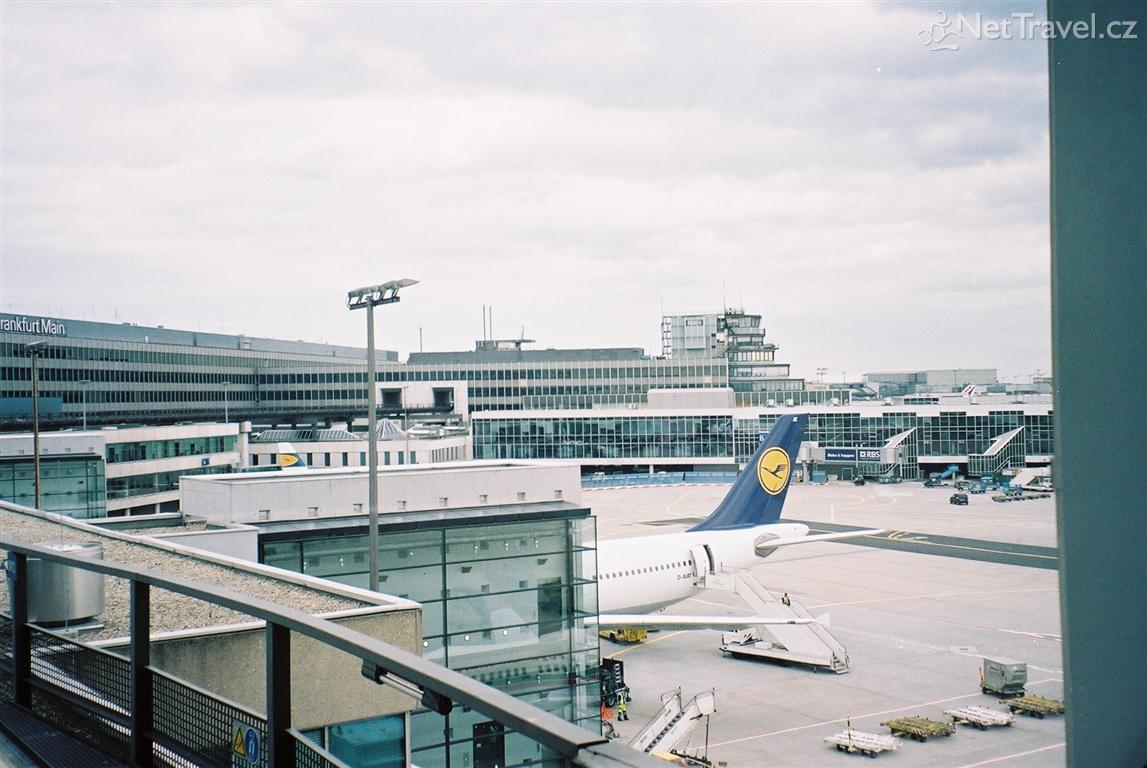 Večerní město
Letiště
Frankfurt nad Mohanem
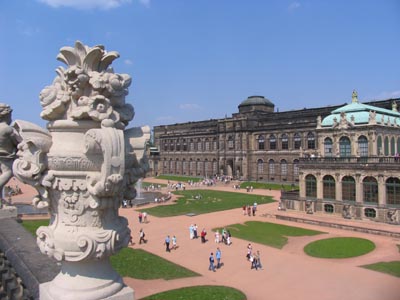 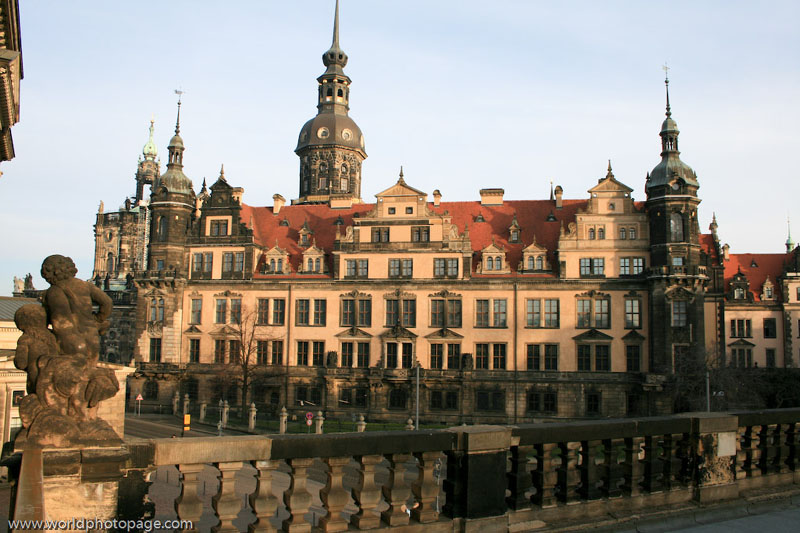 Zwinger
Zámek
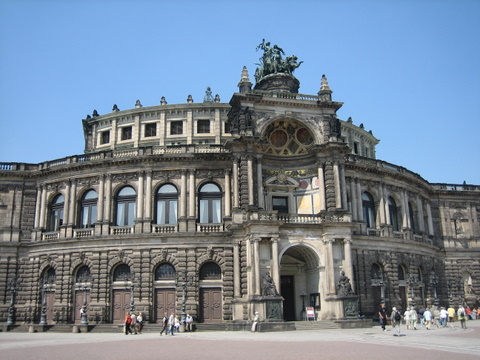 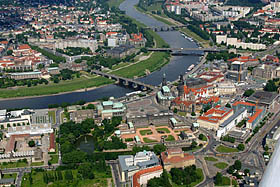 Labe
Muzeum
Drážďany
Co si řekneme nového?
Německo je nejvyspělejším státem Evropy.

 Hlavním městem Německa je Berlín, nejvýznamnější památkou je Braniborská brána.

 Německo je druhým nejlidnatějším státem Evropy - žije zde 80 mil. obyvatel.

 Na severu země jsou převážně nížiny, zatímco na jihu převládá hornatý povrch (Alpy).

 Německo je členem mezinárodních organizací EU, NATO, OSN.

 Protékají jím řeky Rýn, Dunaj, Labe (to se na území Německa vlévá do moře.)

 Pěstuje se převážně chmel, ovoce, brambory, obiloviny, kolem Rýna i vinná réva.

 Těží se hlavně černé a hnědé uhlí, draselné soli. 

 Průmysl – především dopravní, výroba piva a chemických výrobků.
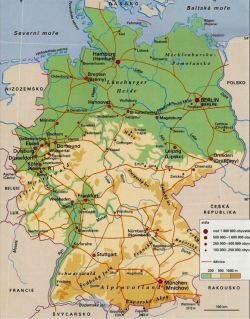 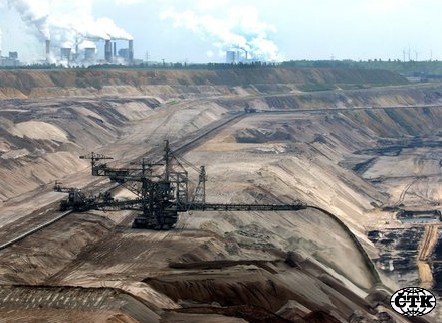 výroba železa a oceli
těžba uhlí
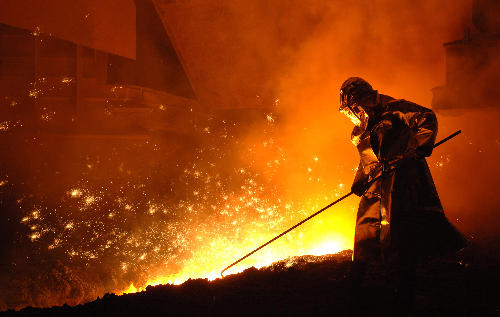 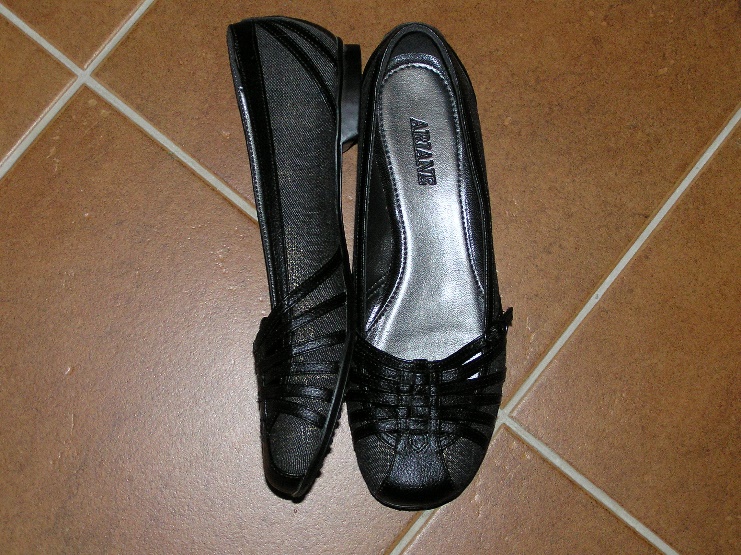 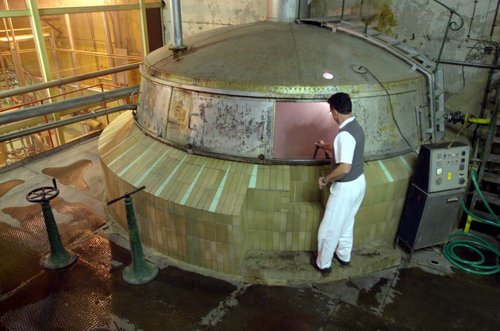 výroba piva
spotřební průmysl
Zemědělství
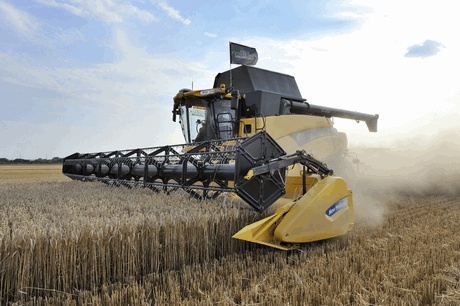 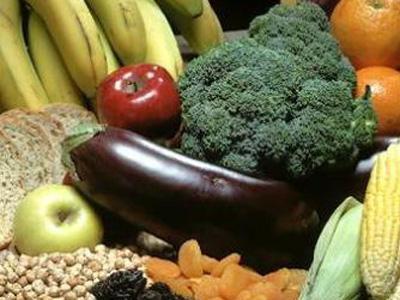 ovoce a zelenina
obiloviny
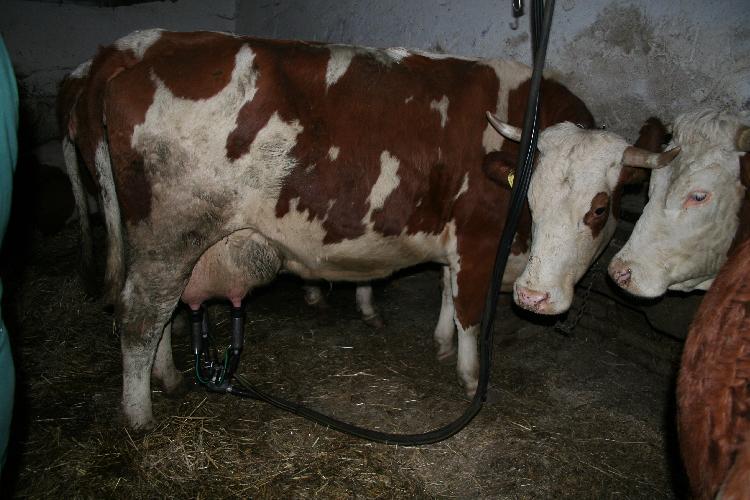 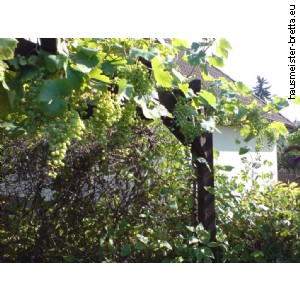 vinná réva
chov skotu
Slavné osobnosti
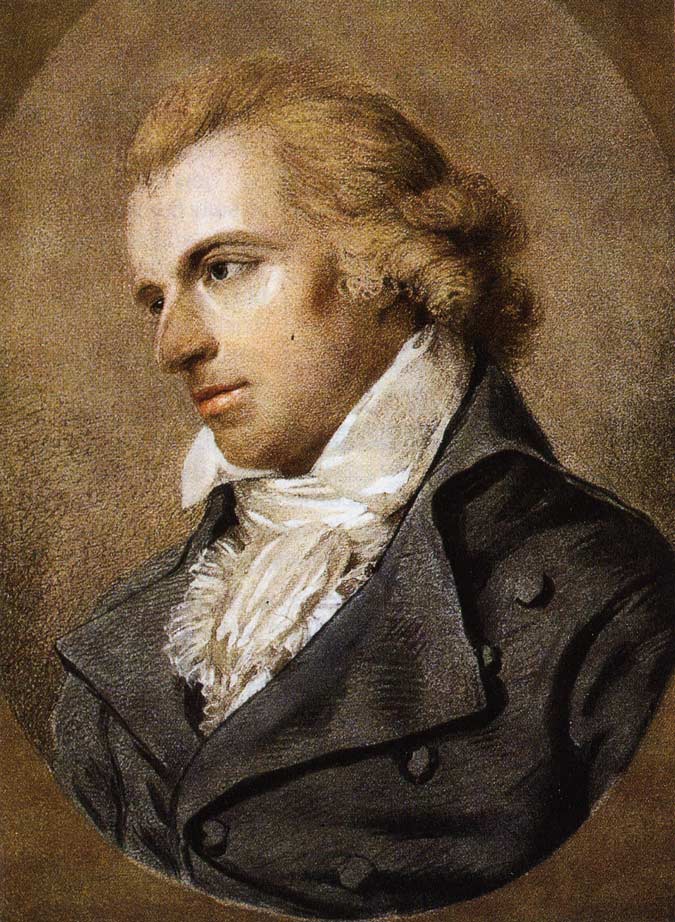 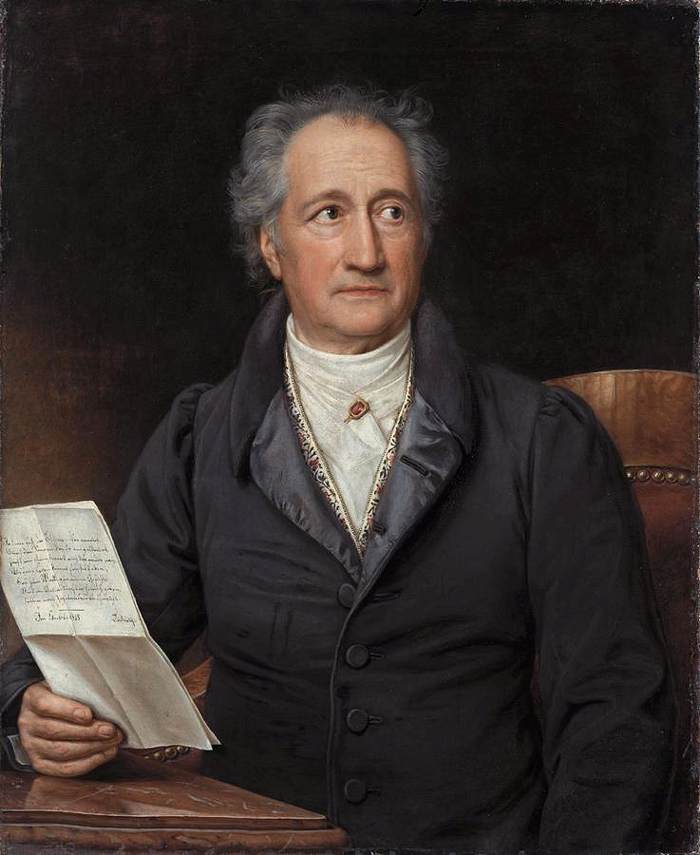 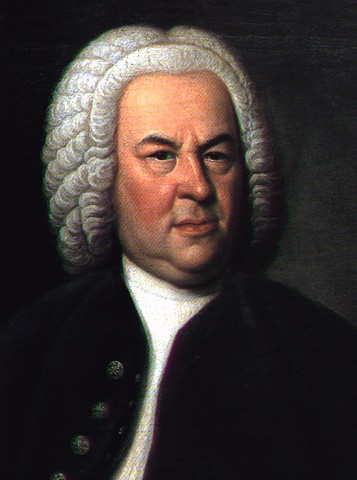 J. S. Bach
F. Schiller
J. W. Goethe
Slavné osobnosti
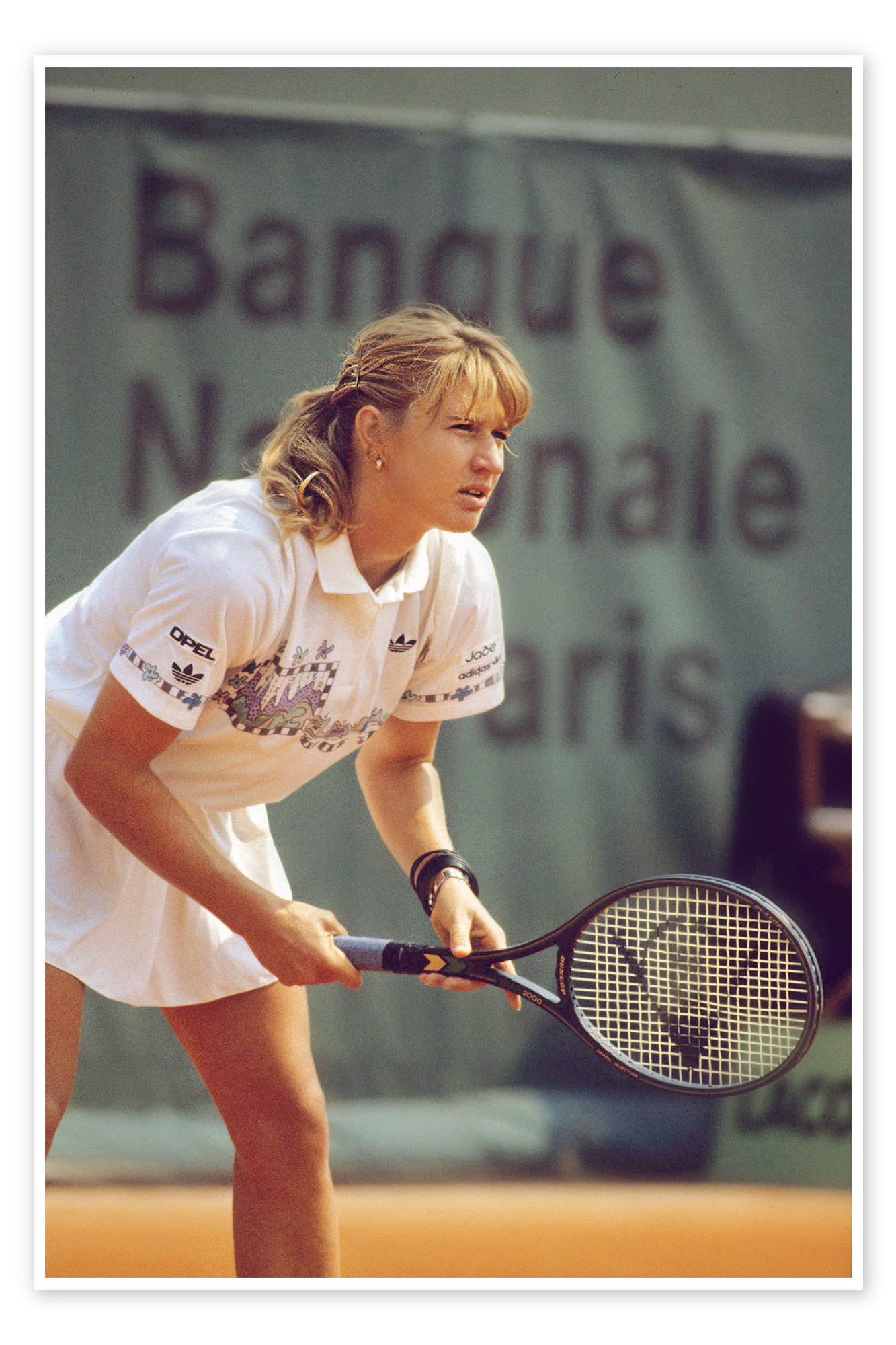 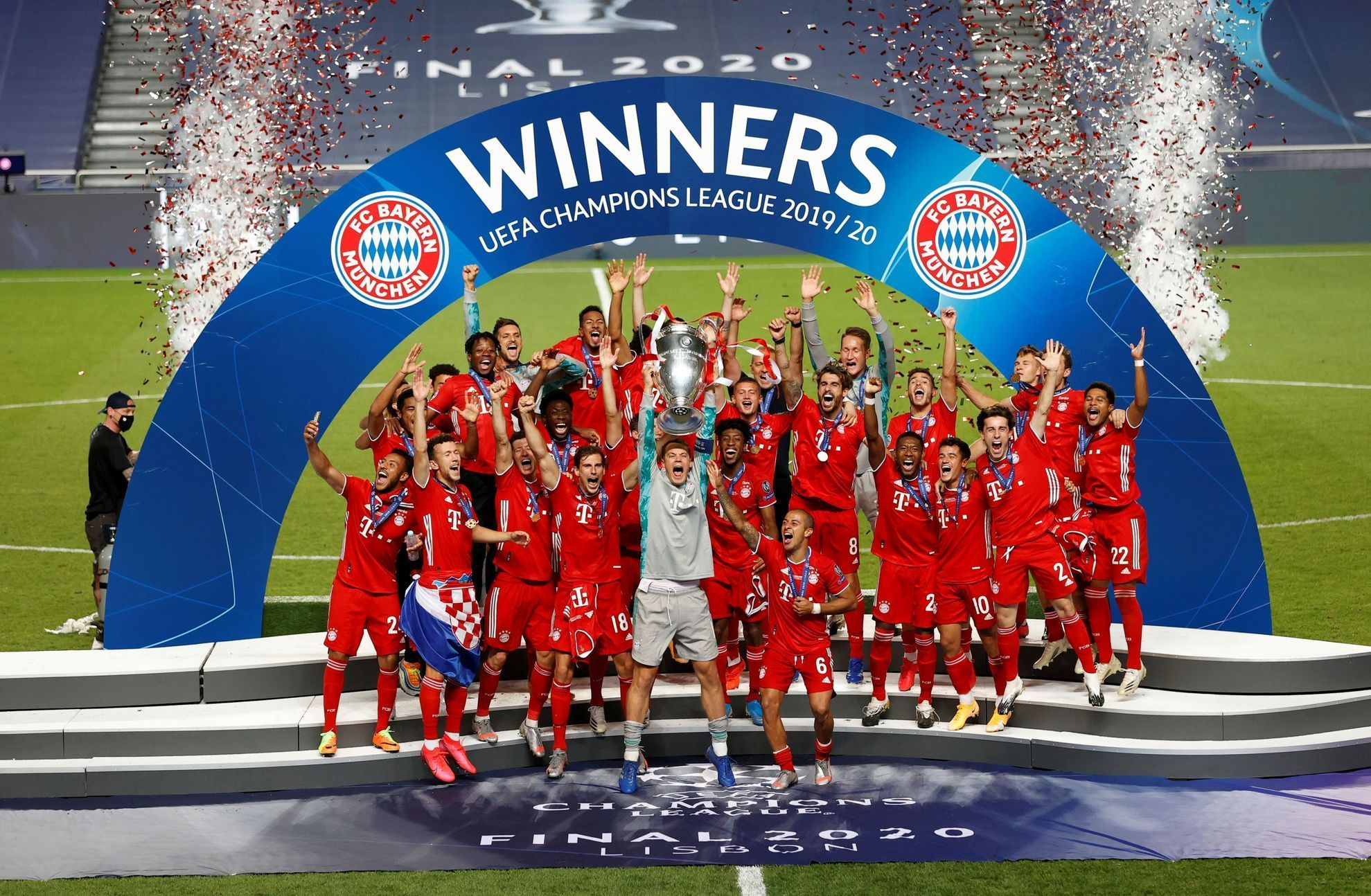 Procvičení a příklady
Spoj správné dvojice: 

  Frankfurt n. M.

  Rýn

  BMW

  Baltské 

  Hamburk

  Braniborská 

  Spolková
moře

  přístav

 auto

 republika

 letiště

  brána

  řeka
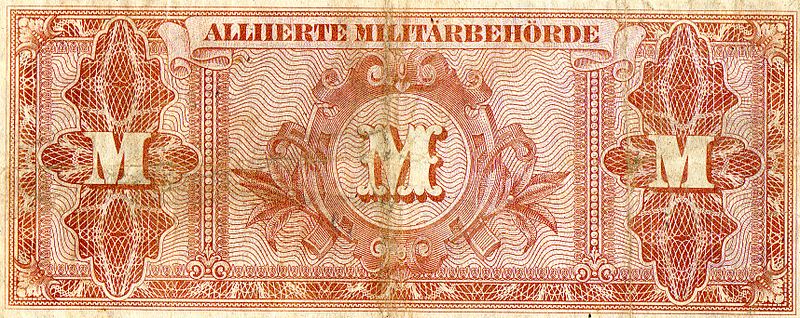 Německo- zápis
Hlavní město – Berlín, Braniborská brána
Největší řeky: Rýn, Dunaj, Labe
Pohoří: Alpy
Významná města: Frankfurt nad Mohanem(letiště) Hamburk(přístav), Mnichov, Drážďany -památky
Rozvinuté zemědělství, průmysl-automobilový(–BMW, Volkswagen, Mercedes)
Památky: zámek Neuschwanstein
Zajímavosti: Oktoberfest, fotbal
Něco navíc pro šikovné
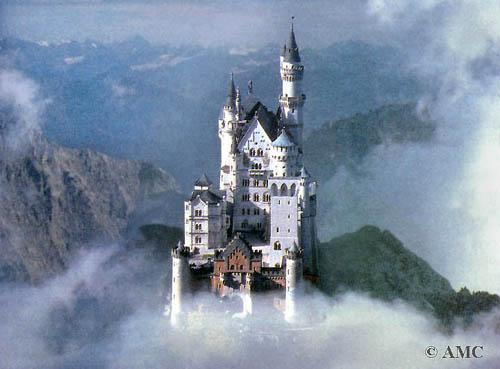 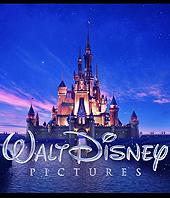 Víte, že…?
 Před rokem 1989 bylo Německo rozděleno Berlínskou zdí na Západní a Východní Německo.

 Území celého státu se skládá ze 16 spolkových republik.

 V Německu se vyrábí známá auta značek: BMW, Audi, Opel, Mercedes - Benz, aj. 

 Na severu země je mnoho jezer, které jsou mnohdy spojeny plavebními kanály.

 Nejvyšší hora je Zugspitze.

 Jeden z nejnavštěvovanějších turistických cílů je zámek Neuschwanstein, který je údajně vzorem pro  slavný zámek ve znaku společnosti Walt Disney.
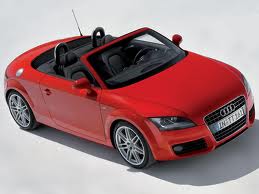 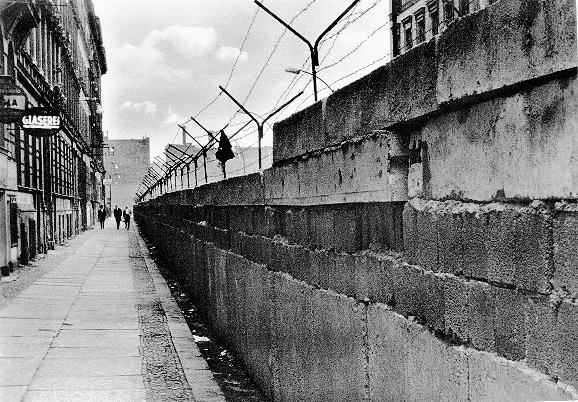 Test znalostí
Správné odpovědi:
c
b
a
a
Test  na známku